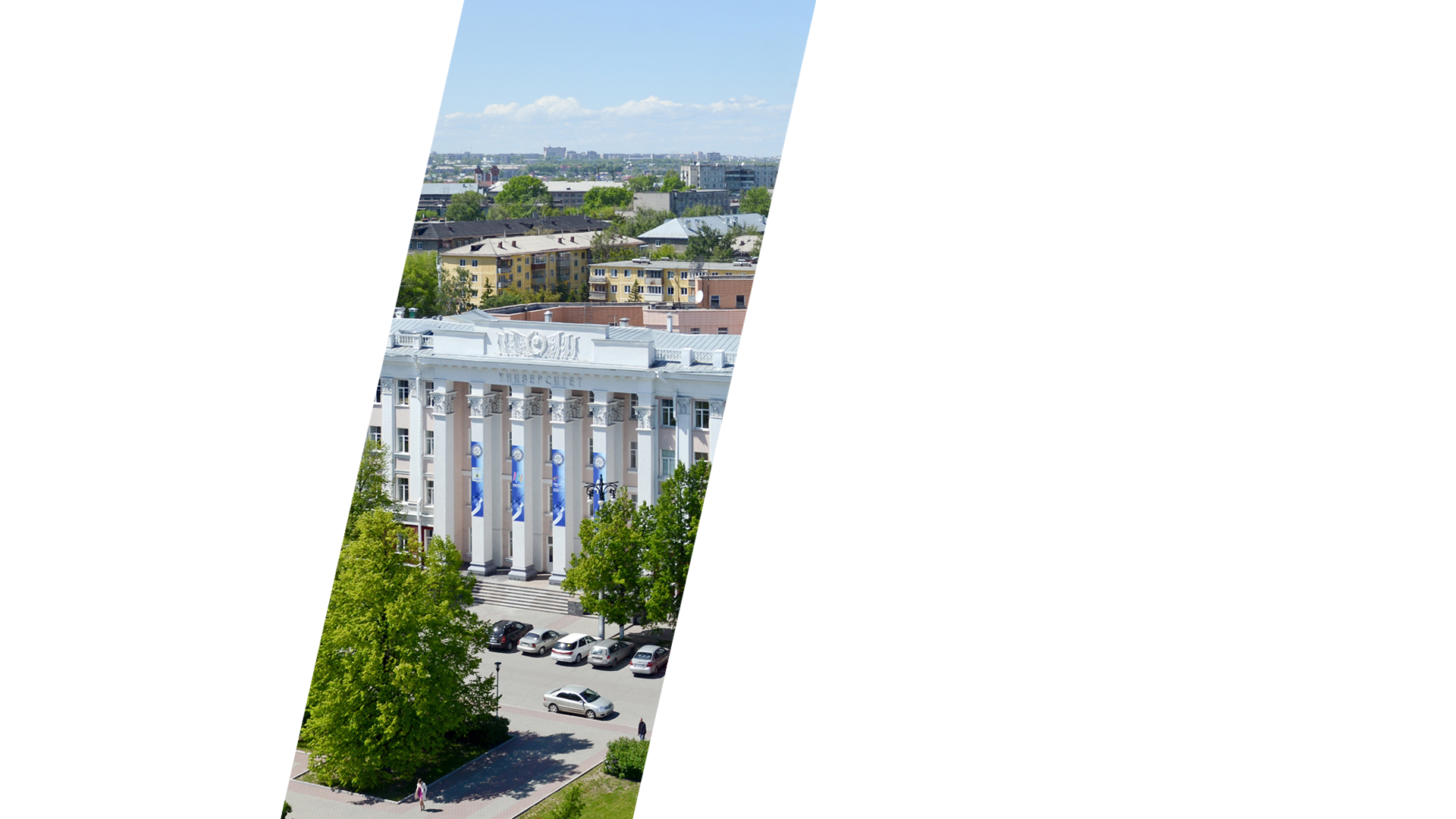 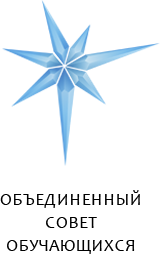 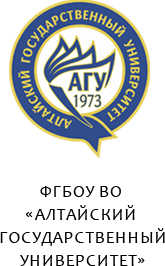 Отчет о реализации мероприятия Программы:
Молодёжная 
прикладная IT школа
«Математическое 
моделирование в экологии,
агроэкологии 
и природопользовании»
Программа развития
деятельности студенческих 
объединений на 2016 год
«Международное 
молодежное  
сотрудничество – 
приоритет деятельности 
студенческих 
объединений Алтайского 
государственного 
университета»
Руководитель мероприятия: Наталья Рябчинская
Куратор мероприятия: Любовь Анатольевна Хворова
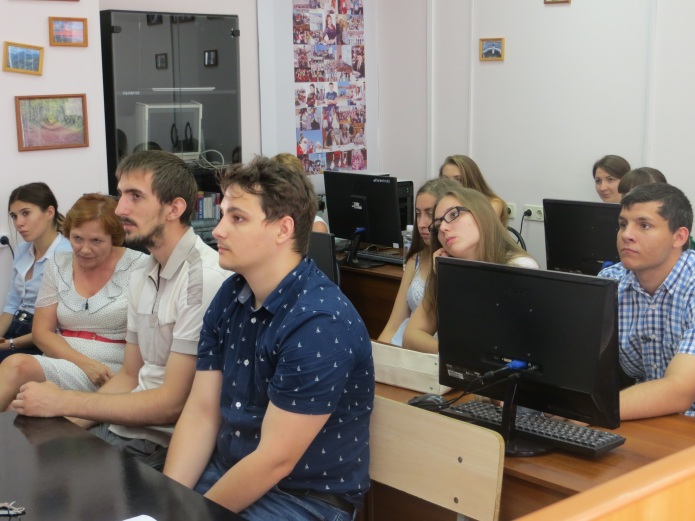 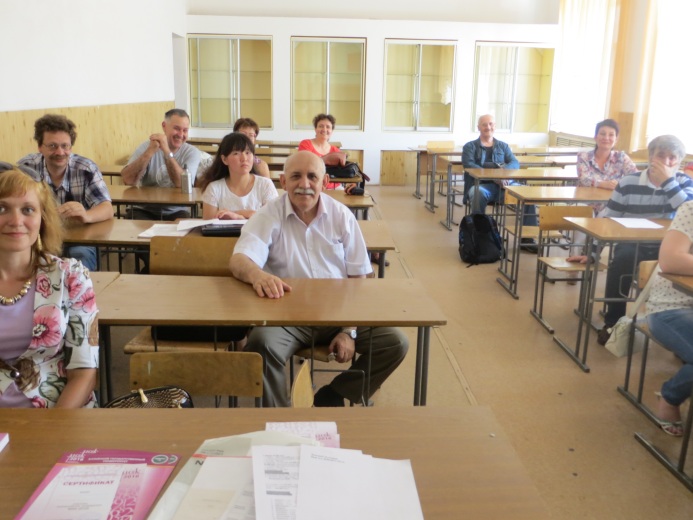 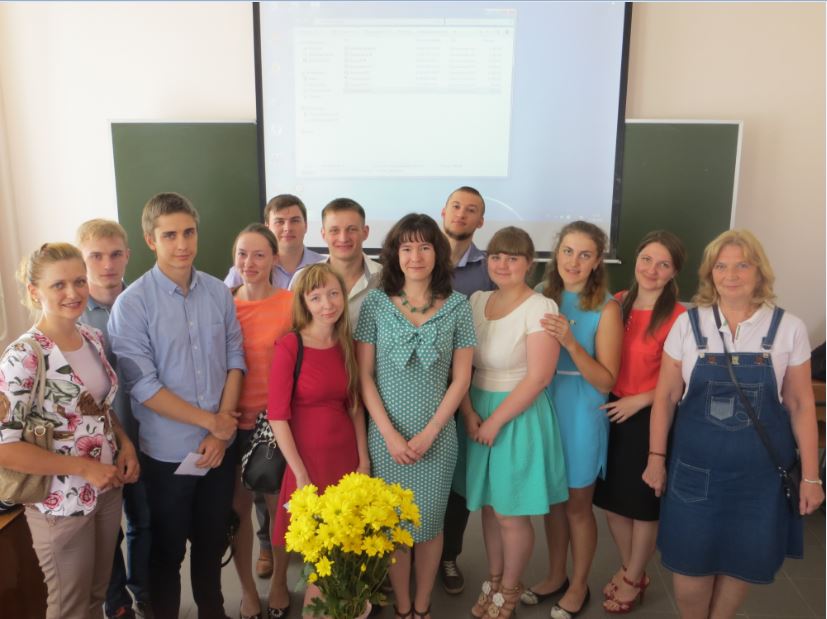 С 29 июня по 05 июля 2016 года в рамках реализации ПРДСО АлтГУ была проведена Молодежная прикладная IT школа «Математическое моделирование 
в экологии, агроэкологии и природопользовании»

В рамках школы работало две секции: 
«Прикладные модели в экологии: динамика популяций» и 
«Математическое моделирование в агроэкологии и природопользовании»
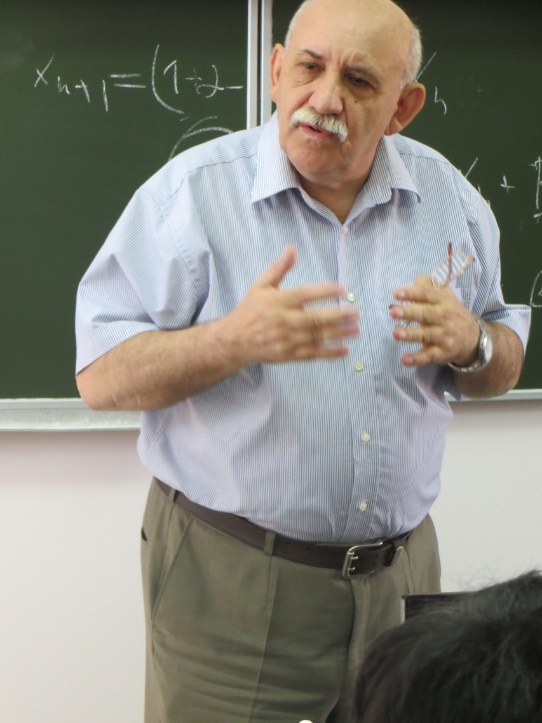 Руководитель секции «Прикладные модели в экологии: динамика популяций» – Фрисман Ефим Яковлевич, член-корреспондент РАН, д.б.н., директор института комплексного анализа региональных проблем ДВО РАН, г. Биробиджан, не первый раз принимает участие в научных школах математического факультета. Лекции и семинарские занятия эксперта были посвящены анализу механизмов 
и моделированию динамики численности популяций, методам оценки параметров моделей по данным наблюдений
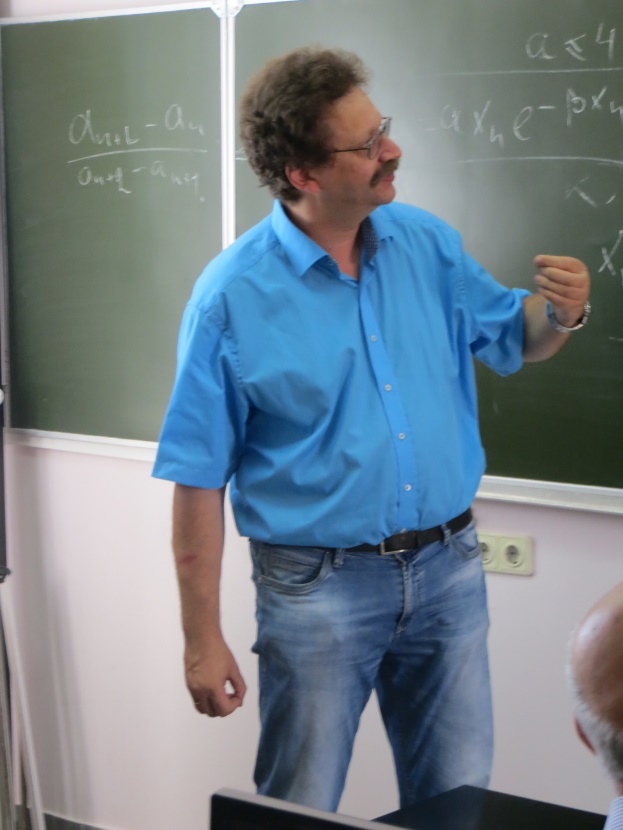 Руководитель секции «Математическое моделирование в агроэкологии и природопользовании» – Топаж Александр Григорьевич, д.т.н., заведующий лабораторией математического моделирования агроэкосистем 
Агрофизического Научно-исследовательского института, г. Санкт-Петербург. Лекции и лабораторные занятия были посвящены динамическим моделям продукционного процесса растений
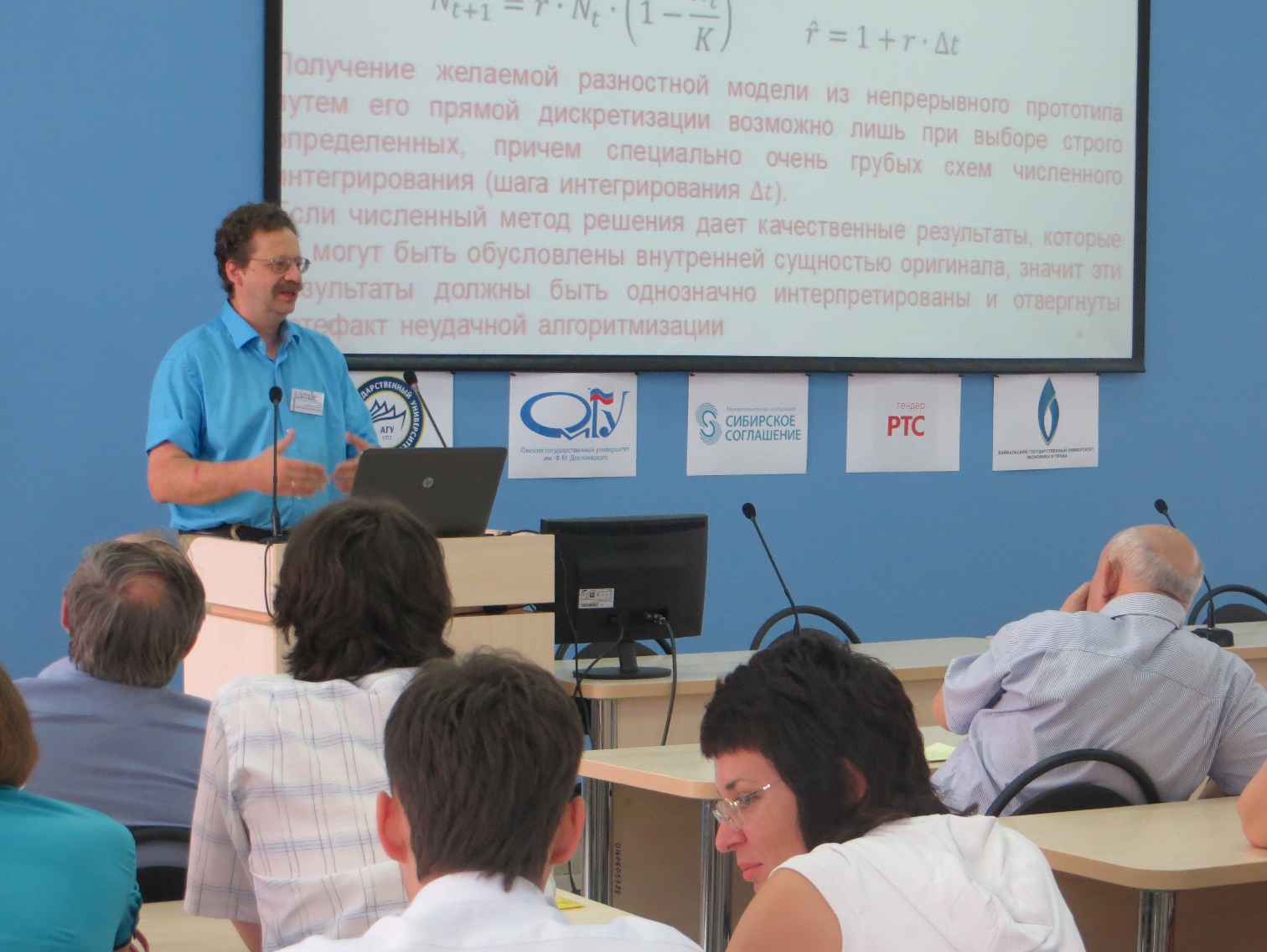 29 и 30 июля занятия Школы проводились на базе факультета математики и информационных технологий АлтГУ в специально оборудованных лекционных и лабораторных аудиториях. 2 июля участники школы провели Круглый стол «Современные проблемы науки 
и образования» с участием ректора, преподавателей 
и студентов Горно-Алтайского государственного университета (ГАГУ) и совместную выездную секцию Молодежной IT школы на базе ГАГУ. Заслушано 14 докладов студентов, магистрантов, аспирантов Алтайского и Горно-Алтайского госуниверситетов

Со 2-го по 5 июля участники школы работали в республике Алтай в санатории Алтын-Кёль, где помимо экскурсий по Телецкому озеру были проведены лекции, семинарские занятия и деловые игры
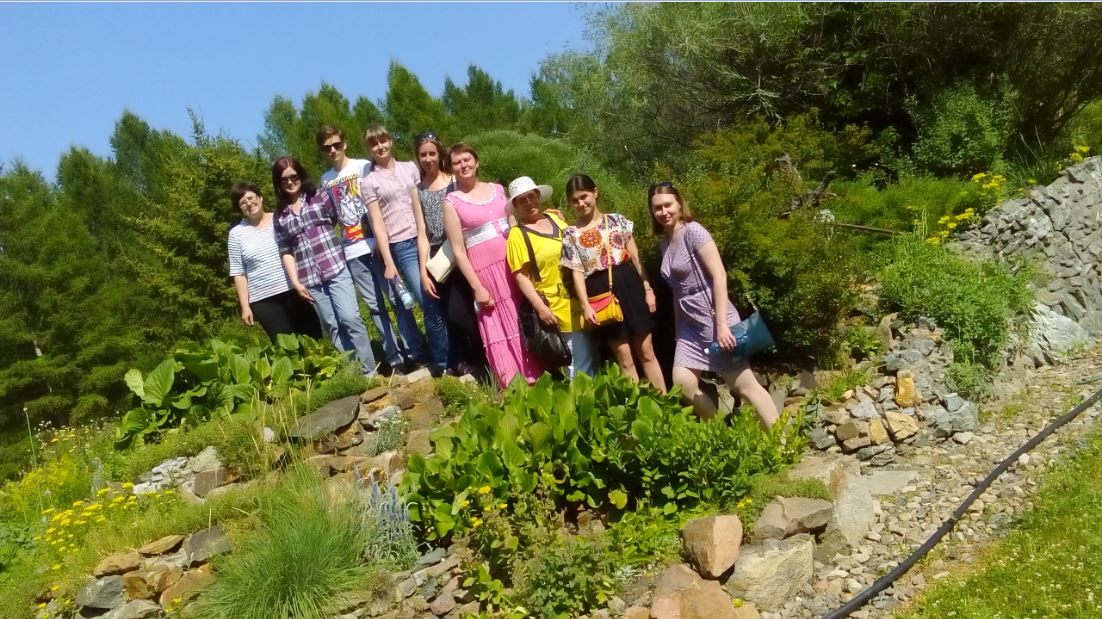 Летние школы-семинары для студентов, магистрантов, аспирантов и молодых ученых АлтГУ и других вузов Алтайского края по проблемам моделирования и разработки информационных систем и технологий в области экологии, агроэкологии и природопользования проводятся с 2012 года в рамках мероприятий конференции «Математики – Алтайскому краю»
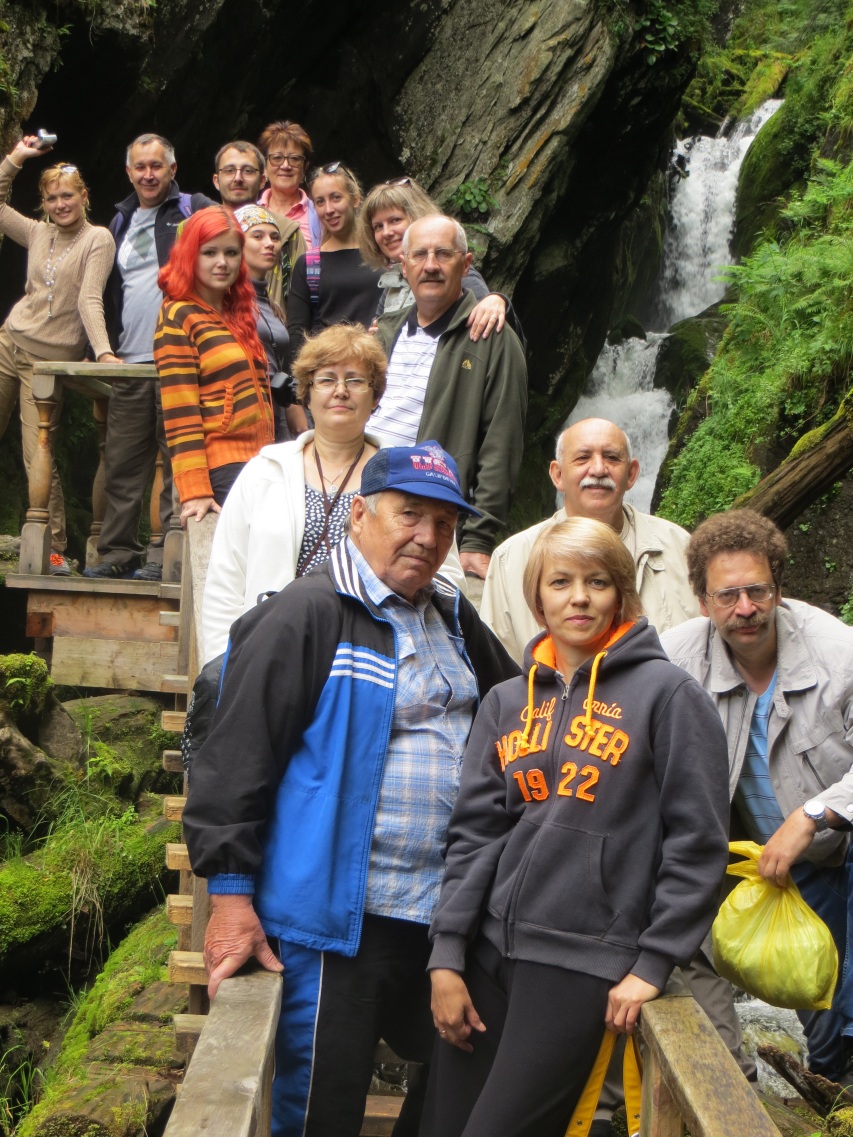 Многие вопросы школы носили фундаментальный характер 
и отражали самые последние достижения соответствующих научных направлений

В ходе работы семинаров было заслушано свыше тридцати научных докладов сотрудников, молодых ученых 
и аспирантов, представляющих исследовательские коллективы различных регионов России и ближнего зарубежья (Киргизия, Казахстан)

Образовательная программа школы-семинара представляла собой цикл открытых лекций по актуальным вопросам математической биологии и агроэкологии, прочитанных ведущими специалистами научных организаций России и мира
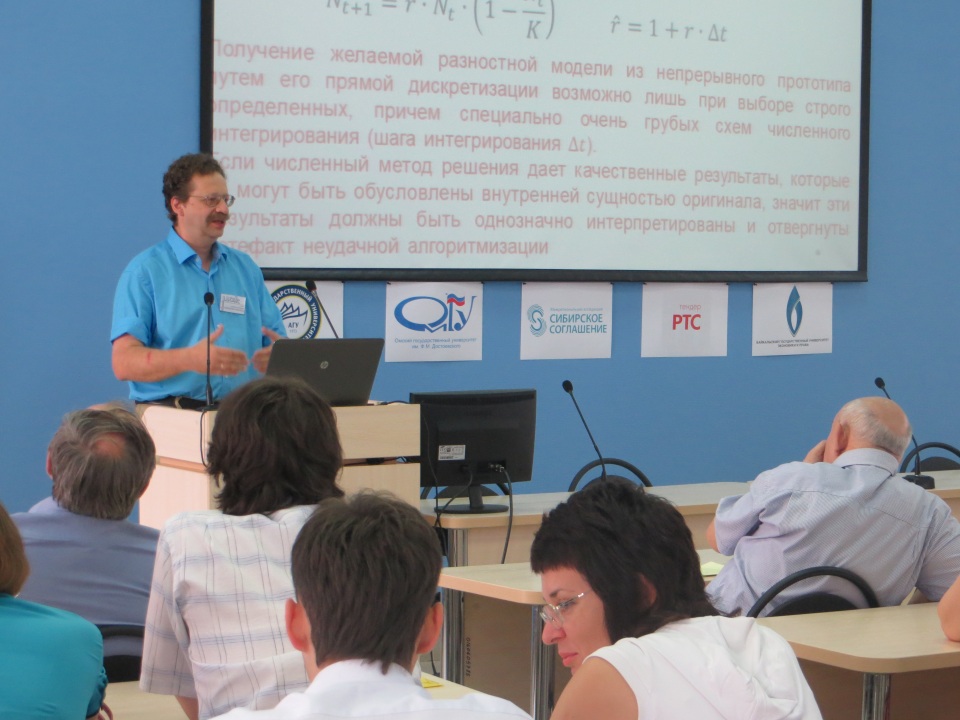 На круглом столе «Подведение итогов Школы» было принято решение о проведении конкурса презентаций научных проектов по направлениям исследований. Данное мероприятие направлено на развитие активности научно-ориентированной молодежи, привлечение ее к решению актуальных задач современной науки и практики, сохранение и развитие научного потенциала Алтайского края и других регионов; интенсификацию междисциплинарных исследований, повышение уровня информационного обмена; формирование и совершенствование навыков публичных выступлений; анализ и обобщение опыта научно-исследовательской работы в области перспективных и приоритетных направлений развития математики, прикладной математики, математической биологии и экологии, сельского хозяйства, математического моделирования и информационных технологий в социальных, экономических, экологических системах
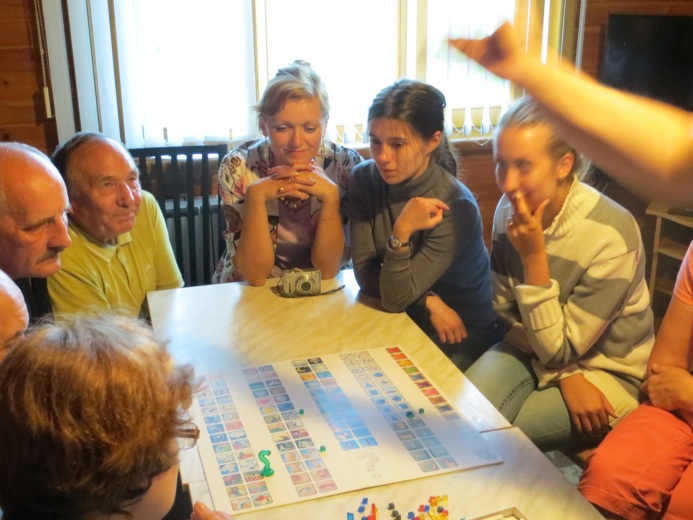 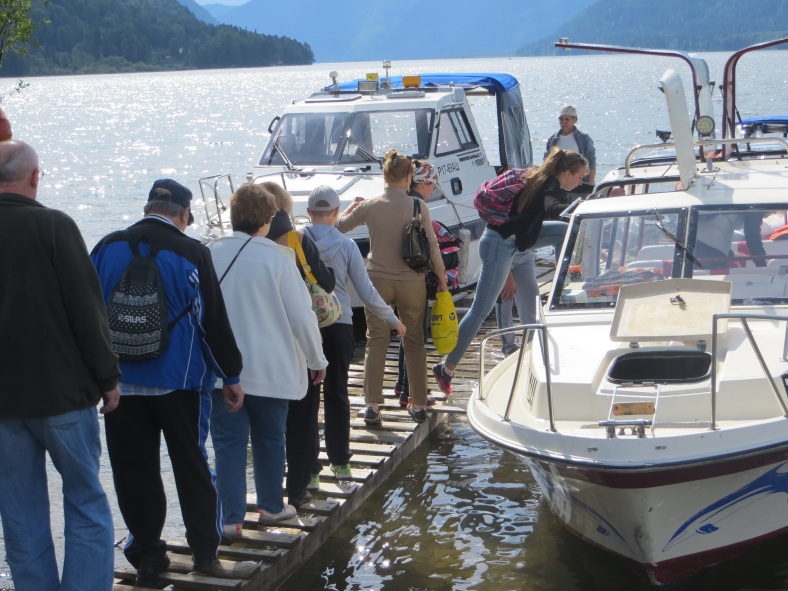 В мероприятии приняло участие 80 человек. Участниками Школы отмечен высокий уровень организации и проведения мероприятия. 
По результатам работы Школы участникам вручены грамоты и сертификаты
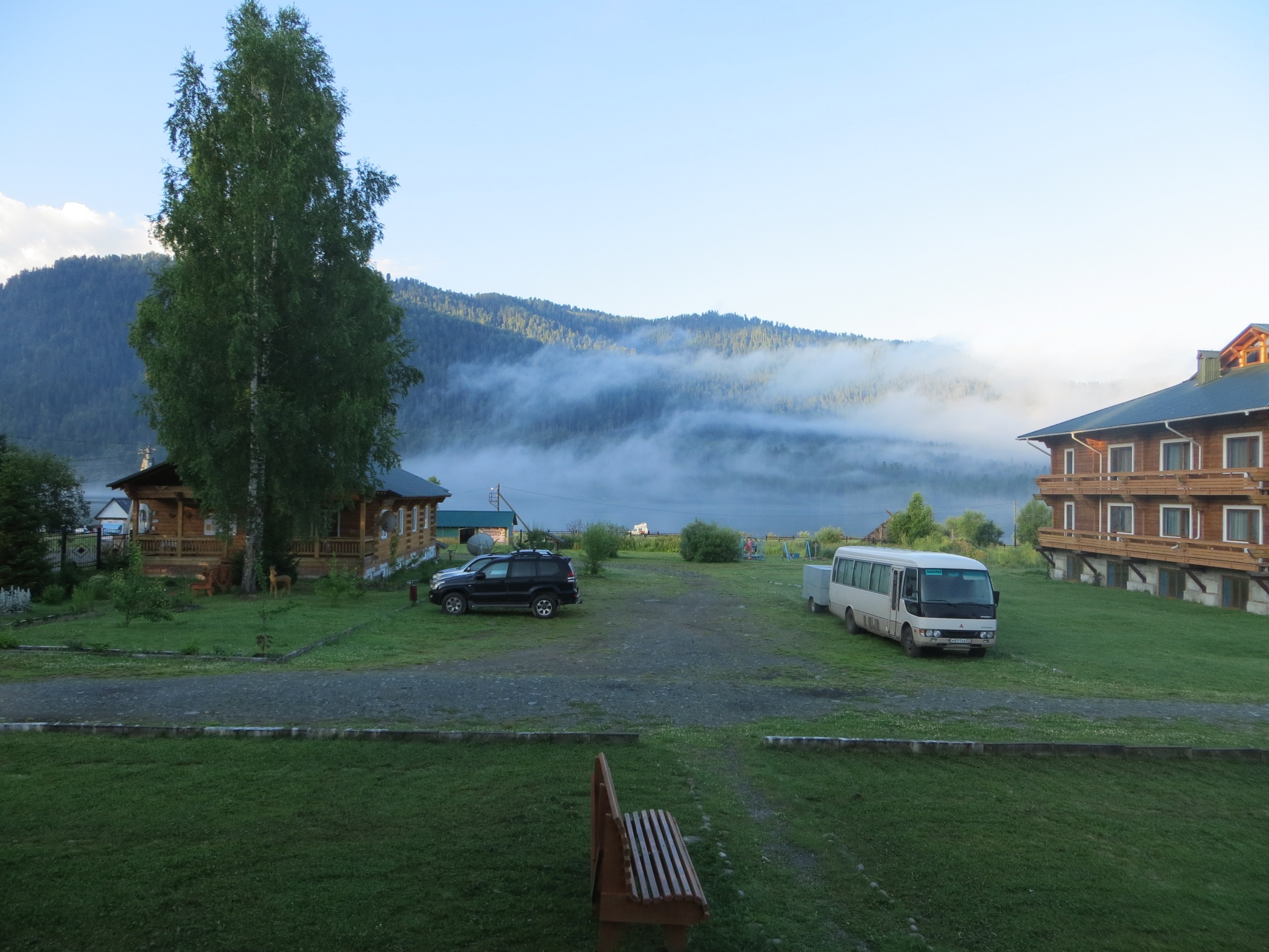 Материалы Школы изданы в сборнике докладов всероссийской конференции 
по математике, в рамках которой была проведена Школа